Презентация для учебника
Козлова С. А., Рубин А. Г.
«Математика, 6 класс. Ч. 2»
ГЛАВА VII.  РАЦИОНАЛЬНЫЕ ЧИСЛА
7.6. Умножение рациональных чисел
Школа 2100
school2100.ru                                           © ООО «Баласс», 2014
Умножение рациональных чисел
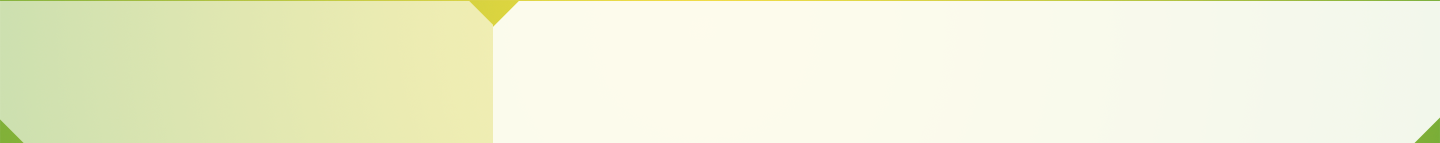 Произведение
рациональных чисел
Произведение
любого рационального числа
и нуля равно нулю.
Произведением
двух отличных от нуля
рациональных чисел называется произведение их модулей,

взятое со знаком «+»,
если знаки сомножителей одинаковые,

и со знаком «–»,
если знаки сомножителей разные.
Умножение рациональных чисел
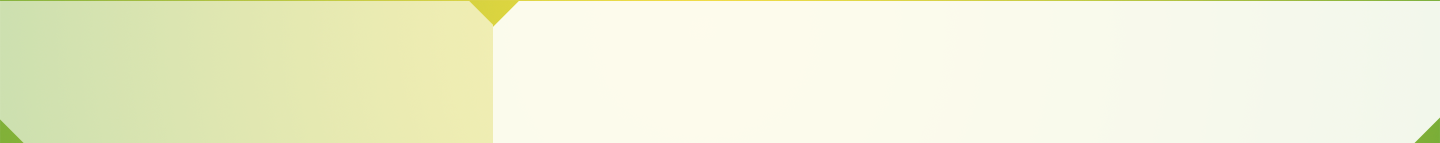 Произведение
рациональных чисел
Примеры
1,54 · 3 = + (1,54 · 3) = + 4,62
(–1,54) · (–3) = + (1,54 · 3) = + 4,62
1,54 · (–3) = – (1,54 · 3) = – 4,62
(–1,54) · 3 = – (1,54 · 3) = – 4,62
Умножение рациональных чисел
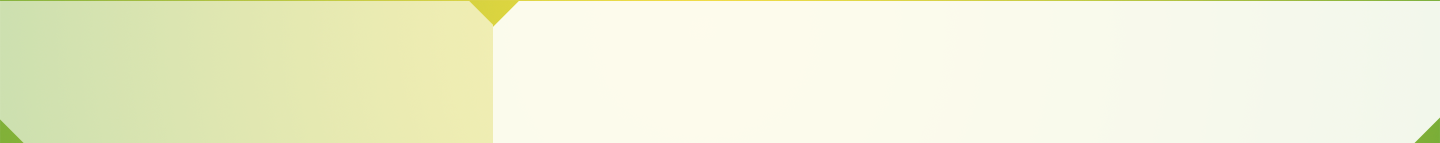 Произведение
рациональных чисел
Коротко правила знаков при умножении формулируют так:
Плюс на плюс дает плюс
Плюс на минус даёт минус
Минус на минус даёт плюс
Умножение рациональных чисел
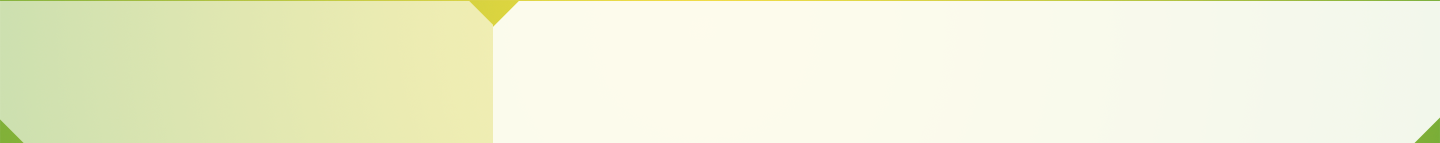 Законы умножения рациональных чисел
Умножение
рациональных чисел подчиняется переместительному, сочетательному
и распределительному законам
Для любых рациональных чисел х; y; z выполняются равенства:
х · y = y · х
(х · y) · z = х ·(y · z)
(х + y) · z = х · z + y · z
Умножение рациональных чисел
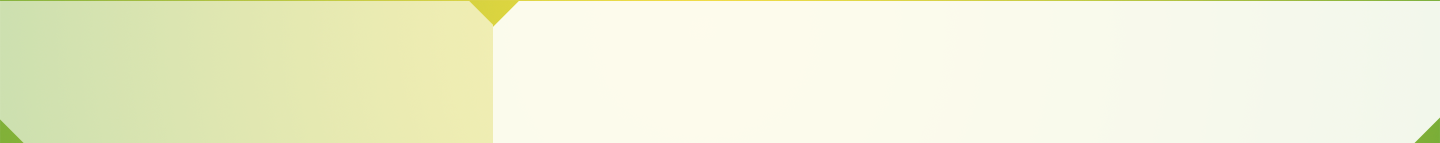 Законы умножения рациональных чисел
Сочетательный закон
позволяет записывать
произведение трёх сомножителей
без скобок,
поскольку при любой расстановке скобок
в произведении х · y · z
получится тот же самый результат.
Аналогично, без скобок,
можно записывать произведение
и бoльшего количества сомножителей.
Умножение рациональных чисел
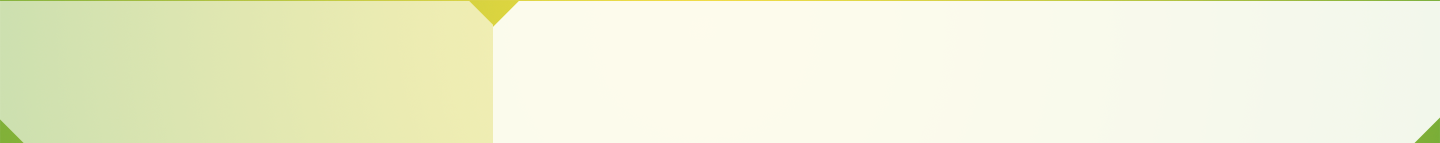 Законы умножения рациональных чисел
Распределительный закон
остаётся справедливым
не только для двух,
но и для любого другого количества слагаемых, например:

(u + v + х + y) · z =
= u · z + v · z + х · z + y · z
Умножение рациональных чисел
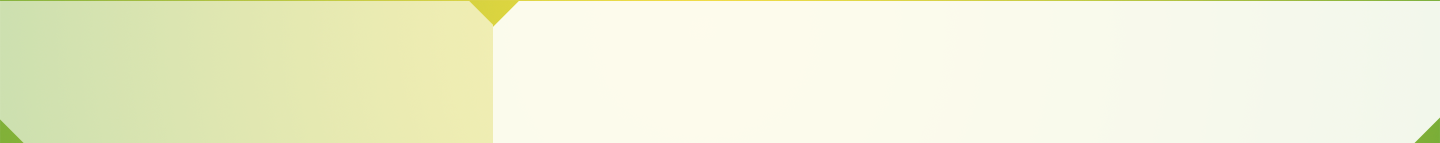 Законы умножения рациональных чисел
Произведение
любого рационального числа на –1
равно противоположному числу:

(–1) · х = х · (–1) = –х
Произведение
любого рационального числа и нуля равно нулю:

0 · х = х · 0 = 0
Умножение рациональных чисел
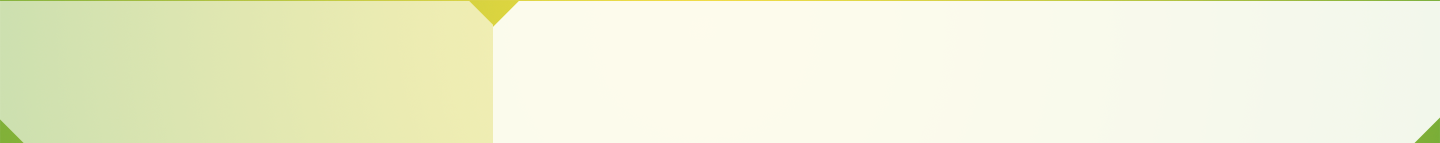 Делимость.
Свойства делимости
ПРОВЕРЬТЕ СЕБЯ
ПРОВЕРЬТЕ СЕБЯ
Выполните следующие задания:
Определите знак произведения, не вычисляя:

(–0,09) · 0,65 · 0,2 · (–0,29) · 3;
1,3 · (–0,58) · (–0,659) · 21 · (–0,313).
Вычислите:

 9,9 · 4,6; 6,1 · (–3,2);
(–1,1) · 7; (–2) · (–5,9).